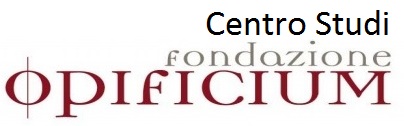 Scenari di mercato della professione tecnico ingegneristica
Cremona, 7 ottobre 2016
Un mercato in forte affanno per tutti
Andamento del valore aggiunto in termini reali nel settore dei servizi professionali tecnico ingegneristici, 2005-2015 (Numeri indice, 2005=100)
17,9 mld di euro
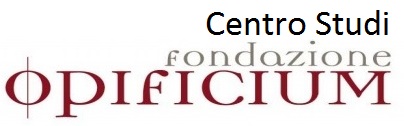 Le costruzioni, verso un nuovo scenario di ripresa
Inversione di tendenza degli investimenti nel settore delle costruzioni (fonte Ance)
Riprende a crescere il numero delle compravendite immobiliari, passate da 440 mila del 2014 a 500 mila del 2015 (stima Ance e RUR)
Il traino della “riqualificazione”
Andamento degli investimenti abitativi, 2007-2016 (Numeri indice, 2007=100)
Giudizio dei periti industriali sull’andamento di alcuni settori
+21,2%
-62,5%
Una nuova vision di comparto
Riqualificazione e recupero
La “filiera green”: efficientamento e risparmio energetico, smaltimento rifiuti, certificazioni 
Il facility management, tra gestione e amministrazione degli immobili
Valutazione ed estimo
Sicurezza degli immobili (la nuova frontiera)
L’industria e la sfida del cambiamento
Il 51,9% delle aziende italiane con più di 10 addetti (84 mila) ha effettuato innovazioni rilevanti
L’innovazione traina la domanda di profili tecnici dell’ingegneria
Profili tecnici dell’ingegneria ricercati dalle aziende e difficoltà di reperimento (val. ass. e val.%)
I valore della“green economy” e il primato italiano dell’industria sostenibile
372 mila imprese (24,5% del totale) dell’industria e servizi hanno investito in tecnologie green per ridurre impatto ambientale, risparmiare energia e contenere emissioni di CO2
Con oltre 24mila certificazioni, siamo il secondo paese al mondo per numero di certificati ISO 14001, dopo la Cina (105mila). Il primo per numero di certificazioni di prodotto EPD, il terzo per Ecolabel ed EMAS
L’Italia vanta un primato tutto specifico in termini di sostenibilità industriale: le nostre aziende utilizzano meno materie prime ed energia e producono meno rifiuti ed emissioni
Un primato da coltivare
Il potenziale da esplorare della “digital innovation”
Andamento del valore aggiunto e dell’occupazione del settore della consulenza informatica, 2005-2015 (Numeri indice 2005=100)
Valore aggiunto
26 mld di euro
+11,8% tra 2005-2015
Occupati
407 mila
+14,3% tra 2005-2015
Le aree di nuove competenze